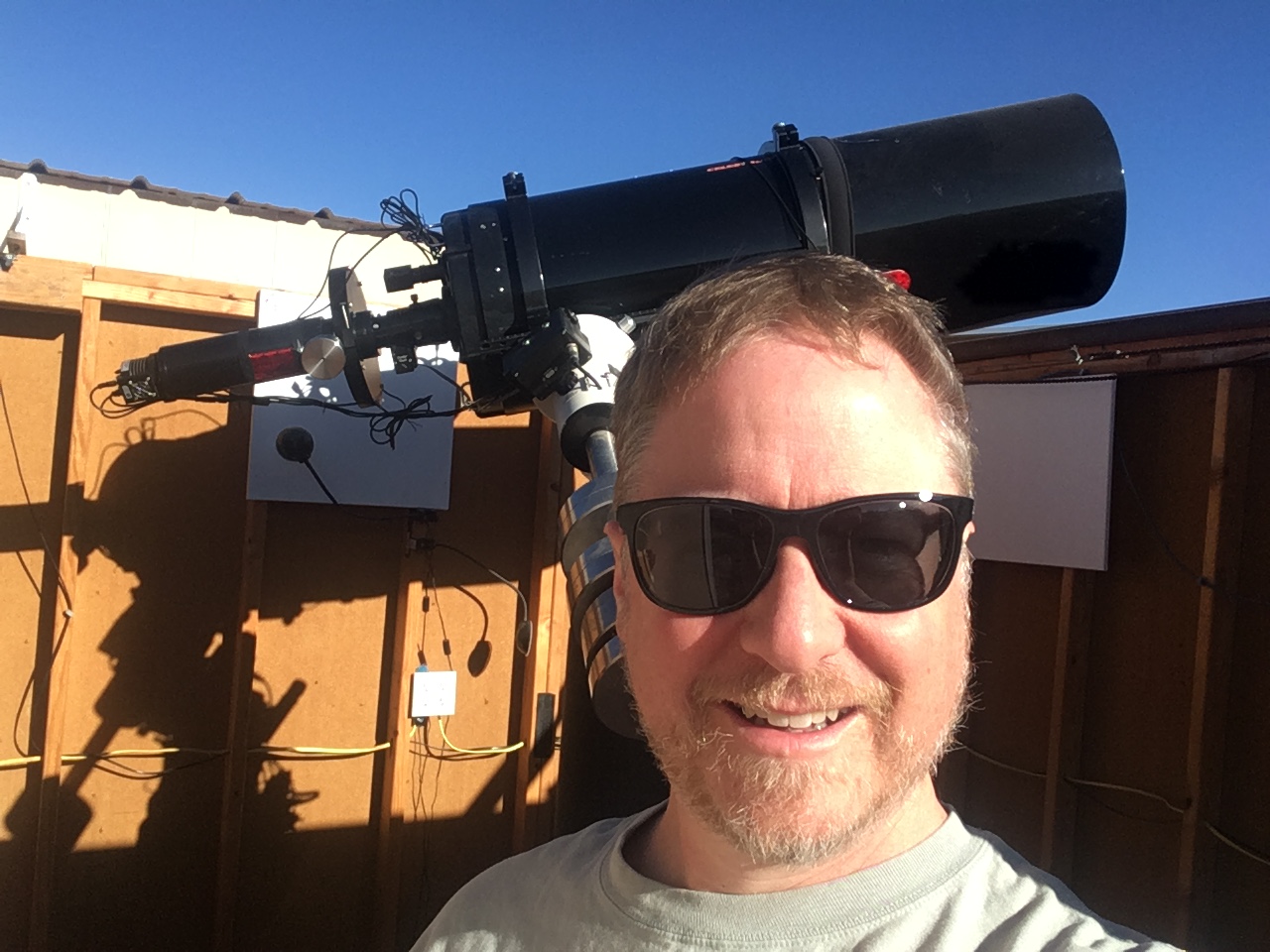 SOHO-SWAN 2022 PDS Review
Jeff Morgenthaler
Jeff Morgenthaler, PSI
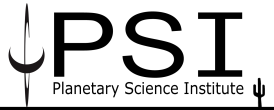 SOHO-SWAN
SOHO-SWAN Overview
SOlar and Heliospheric Observatory (SOHO)
L1 halo orbit
Solar Wind ANisotropies (SWAN) Instrument 
Two hydrogen absorption cells pointed +/-Z
H Lyman-alpha intensity recorded in 1-deg pixels
One day to execute scan of entire sky
One year to obtain velocity-resolved scan of interplanetary H
Comet observations fortuitously unavoidable
Jeff Morgenthaler, PSI
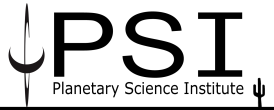 SOHO-SWAN
SOHO-SWAN Comet Observations
Although CO2 and CO are important in understanding the total picture of comet activity, H2O dominates
H2O production rates provide the foundation of composition studies, but derivation is complex:
Primary photolysis: H2O  H + OH; OH  O + H
All reactions exothermic  affect coma shape
Radiation pressure on H  affects coma shape
Assumed H emission rate (g-factor) affects Q, coma shape
 Images of comet H Lyman-alpha analyzed with model
Jeff Morgenthaler, PSI
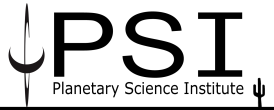 SOHO-SWAN
SOHO-SWAN Comet PDS Products
SOHO-SWAN PDS archive provides “the answer”
Q(H2O) vs. time on daily cadence for 77 comet apparitions 1996 – 2017
g-factor used to derive comet H-Ly-alpha emission
Error estimate from image and coma model fit
Latest SOHO-SWAN calibration is used
Not provided: calibrated images
These would be useful for future researchers who develop their own coma models
Jeff Morgenthaler, PSI
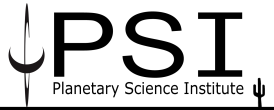 SOHO-SWAN
Data easy to use & of foundational importance
Documentation straightforward
Extraction of production rates from ASCII tables is trivial with Python high-level tools
Next page shows poorest and highest quality data
These Q(H2O) are considered the “gold standard” because of extensive time coverage and sensitivity
High value in the PDS archive
Would be nice to have calibrated images
Jeff Morgenthaler, PSI
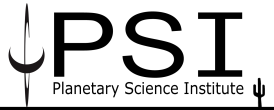 SOHO-SWAN
SOHO-SWAN sample data showing range of quality (note H-B has > 1 yr)
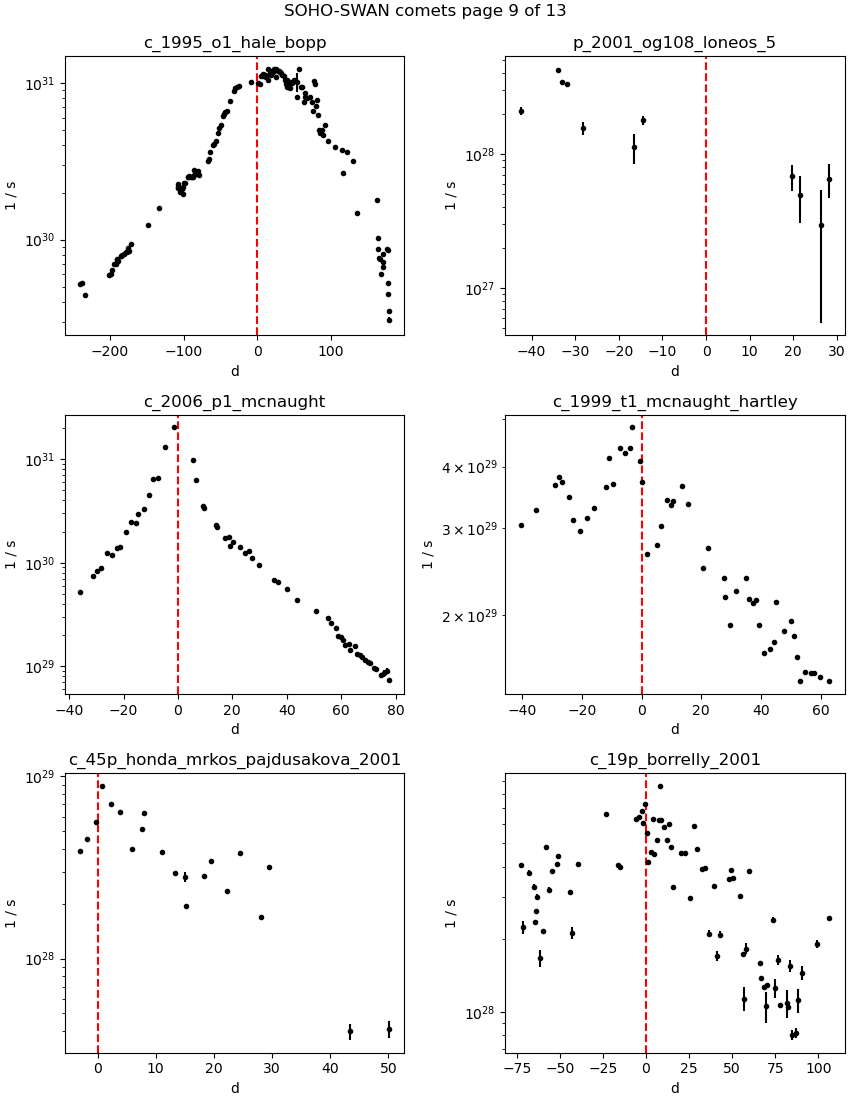 Jeff Morgenthaler, PSI
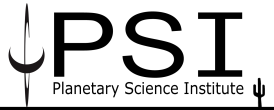 SOHO-SWAN
Jeff Morgenthaler, PSI
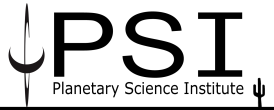 SOHO-SWAN
Jeff Morgenthaler, PSI
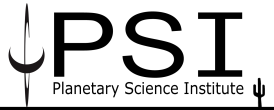 SOHO-SWAN
Jeff Morgenthaler, PSI
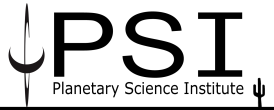 SOHO-SWAN
Jeff Morgenthaler, PSI
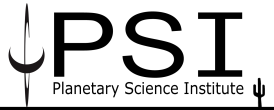 SOHO-SWAN